18 декабря
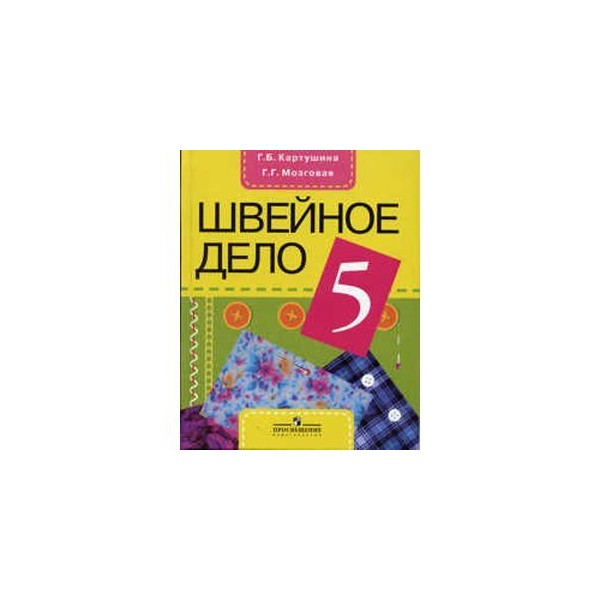 Долгожданный дан звонок, начинается урок!
Тема урока:
«ПРИШИВАНИЕ ПУГОВИЦ»
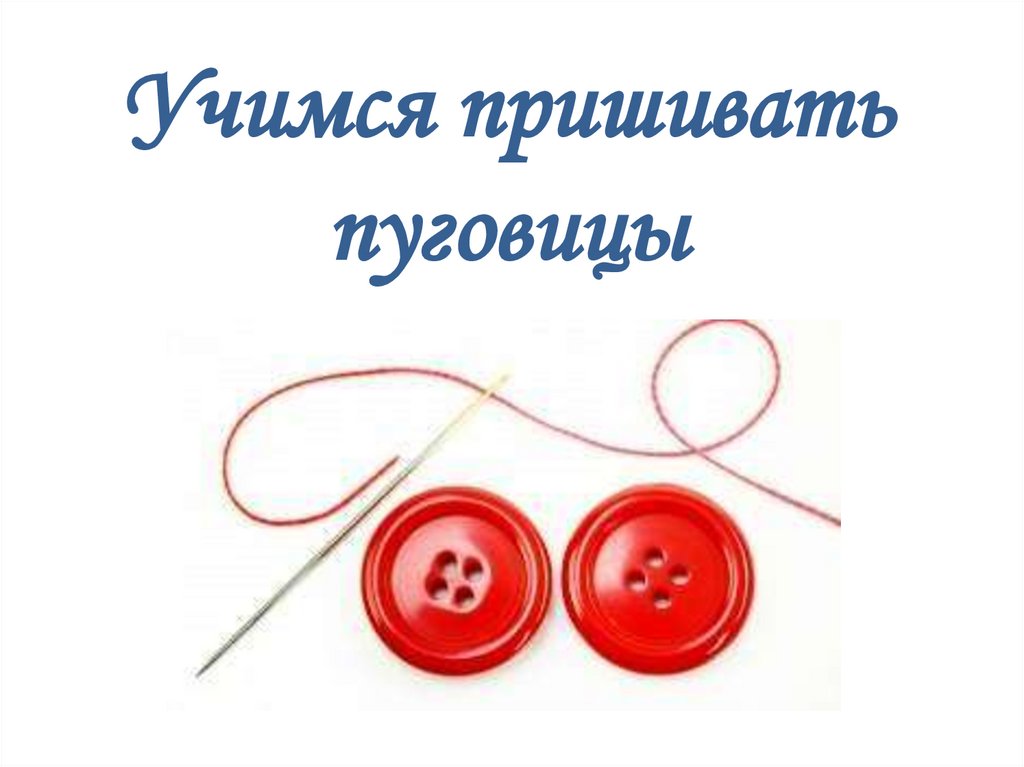 Для чего нужно пришивать пуговицы?
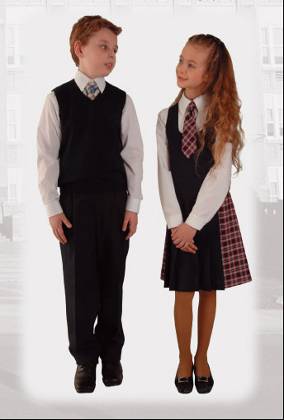 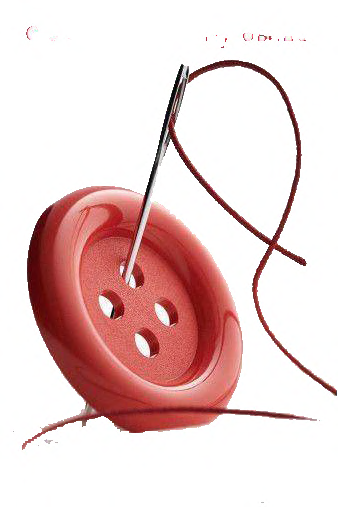 «В человеке всё должно быть прекрасно: 
и лицо, и одежда, и душа и мысли» (А.П.Чехов)
Для чего служат пуговицы в одежде?
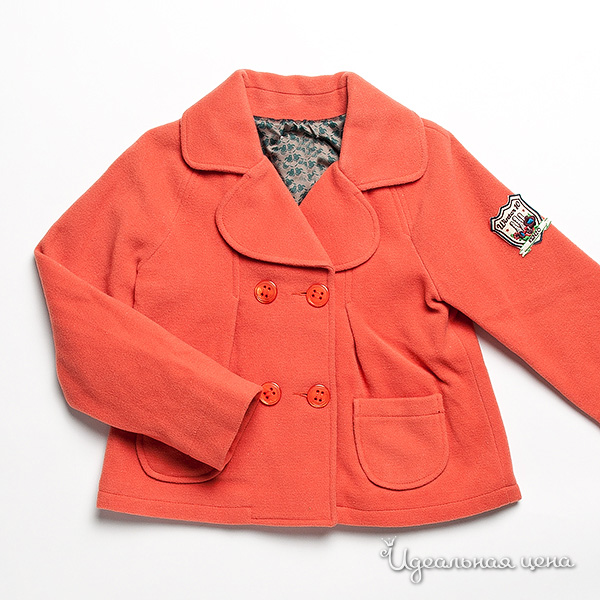 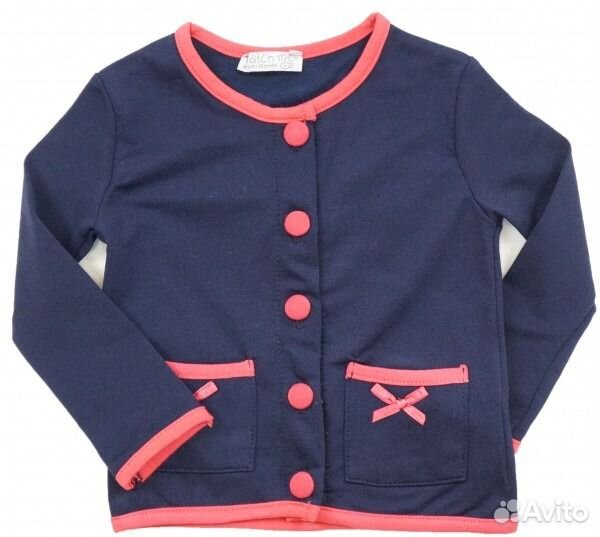 Для застёжки – 
пуговицы в цвет ткани
Для отделки – пуговицы контрастного цвета
Виды пуговиц
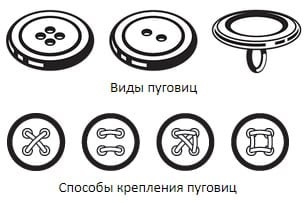 Со сквозными отверстиями
С ушком
Виды пуговиц
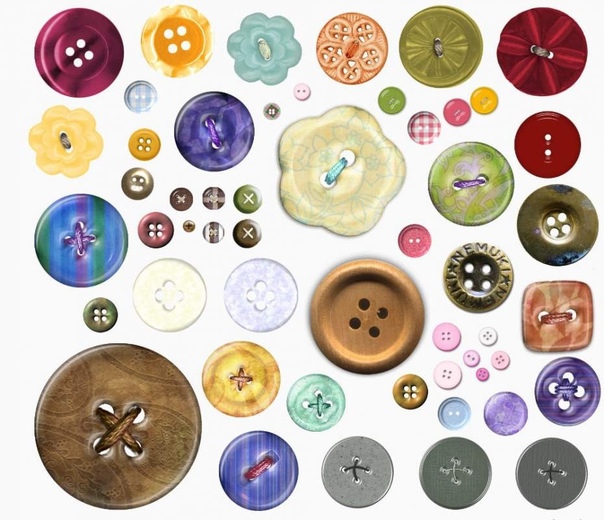 Виды пуговиц
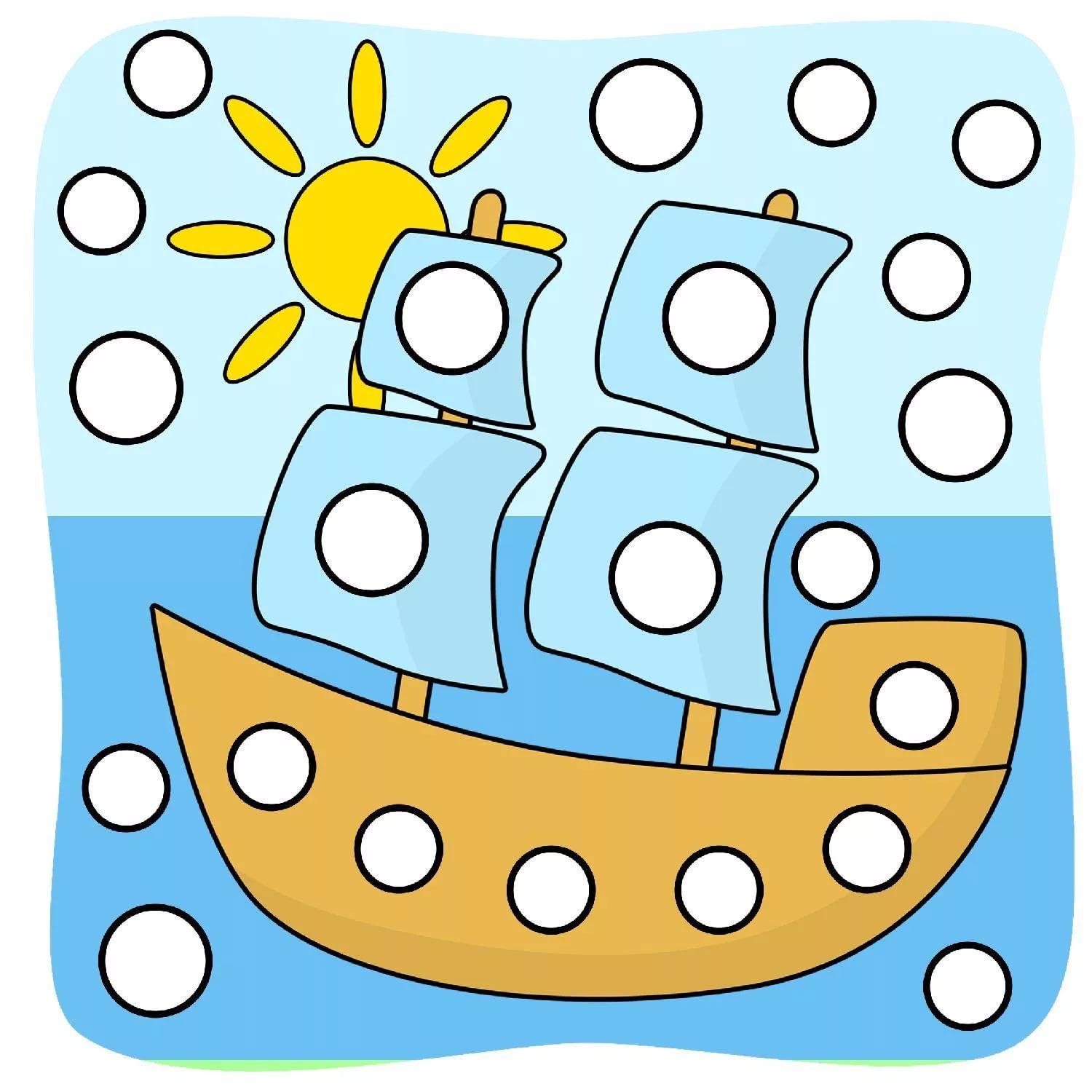 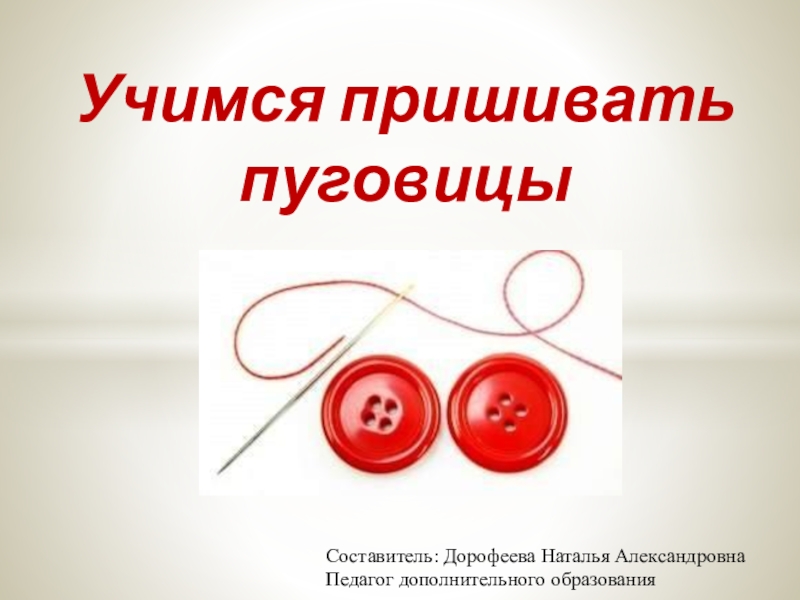 Пришивая пуговицы нужно помнить о правилах, которые важно соблюдать:
Пришивают пуговицы вдвое сложенной нитью!!!
Правила пришивания пуговиц
Нитки подбирают по цвету к пуговице или к ткани
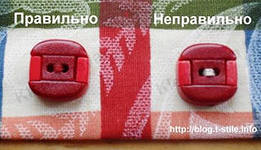 В цвет 
пуговицы, 
4 – 5 стежков
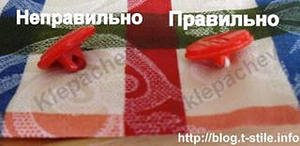 В цвет ткани,
4 – 5 стежков
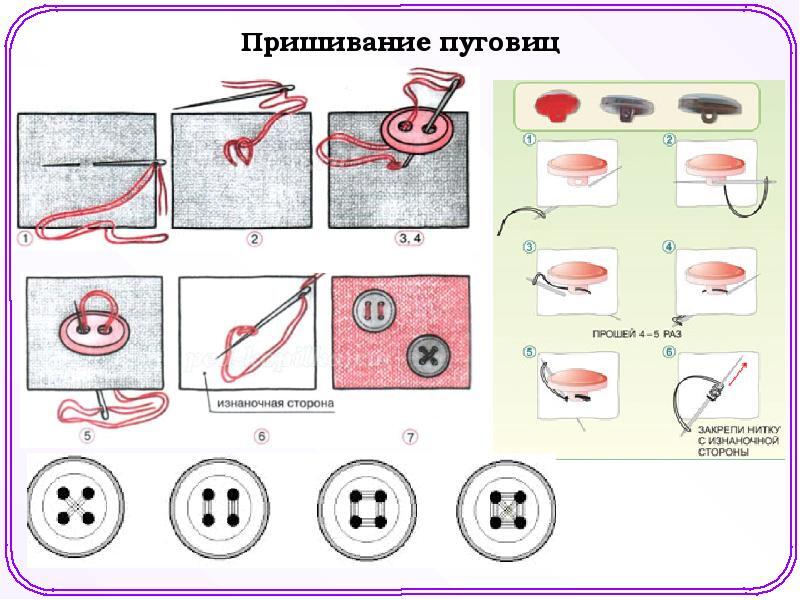 Пришивая пуговицу, ткань прокалываем иглой с лицевой стороны, чтобы узелок спрятался под пуговку.
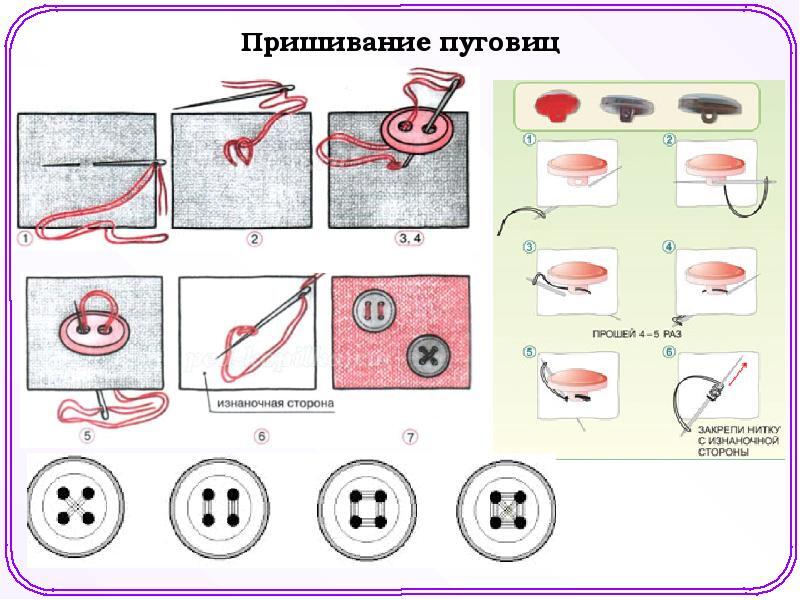 С изнаночной стороны стараемся проколы иглы делать в одних и тех же местах.
Значение узоров пришитых пуговиц
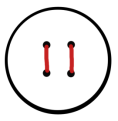 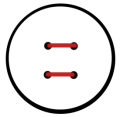 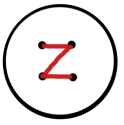 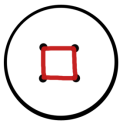 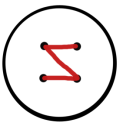 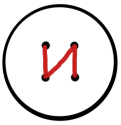 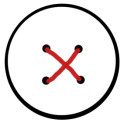 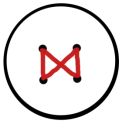 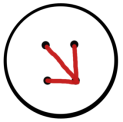 Физкультминутка
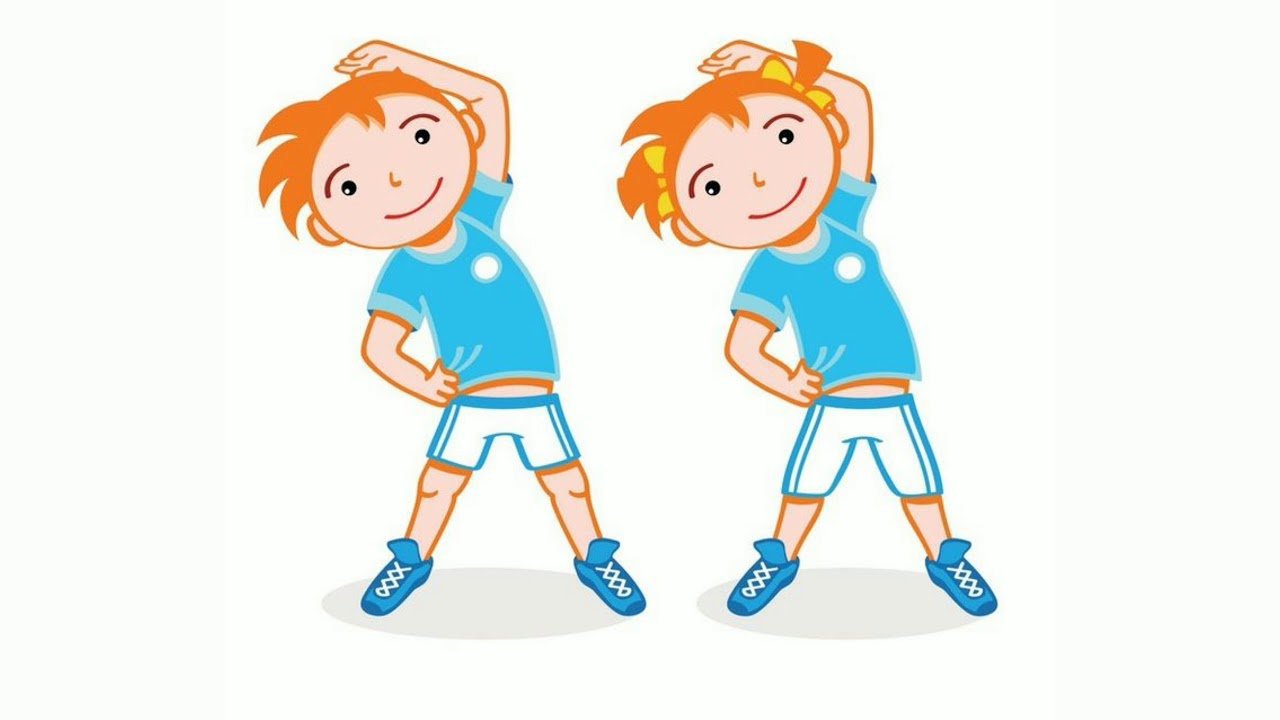 Практическая работа
1.Какие инструменты и материалы нужны для пришивания пуговиц?
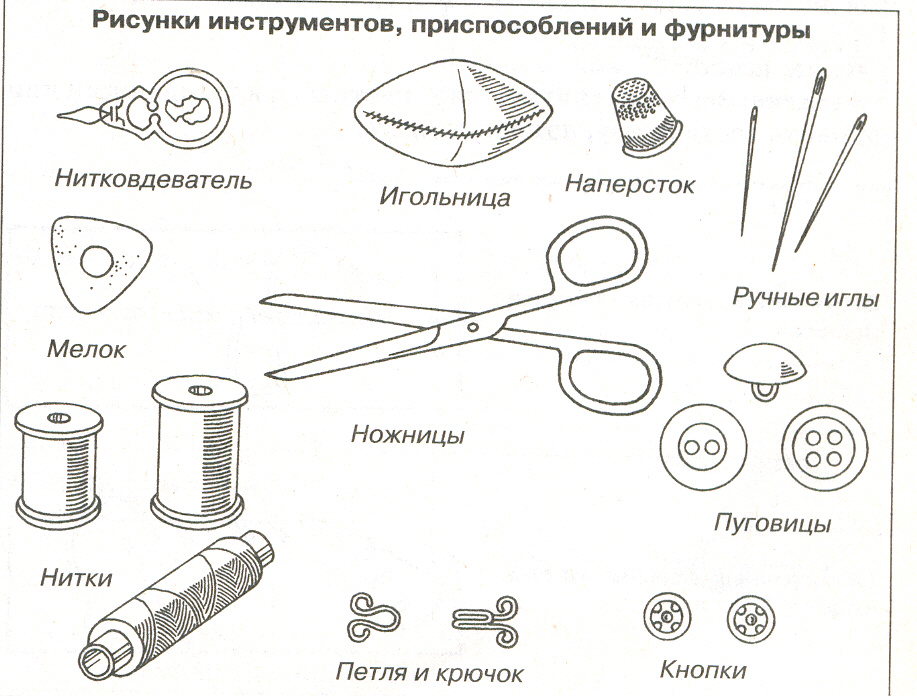 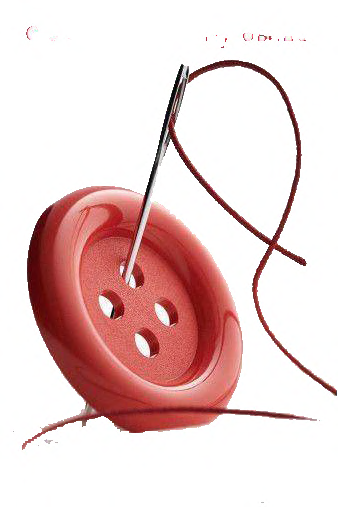 2.Какую технику безопасности нужно соблюдать при ручных работах?
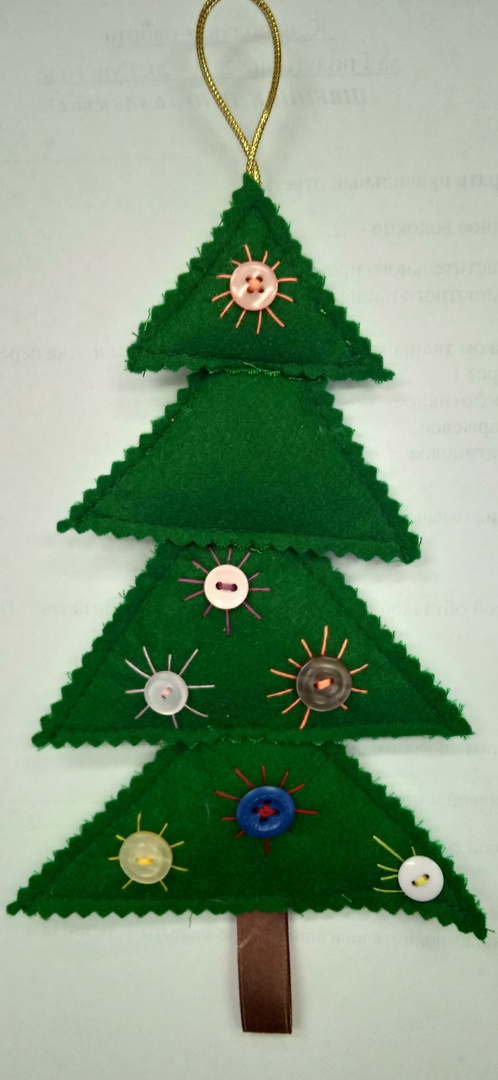 Практическая работа
Пришивание пуговиц 
со сквозными отверстиями
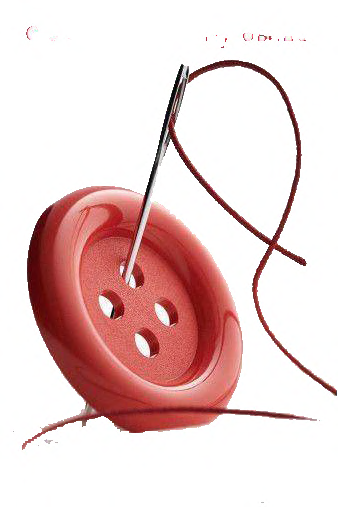 Спасибо за урок
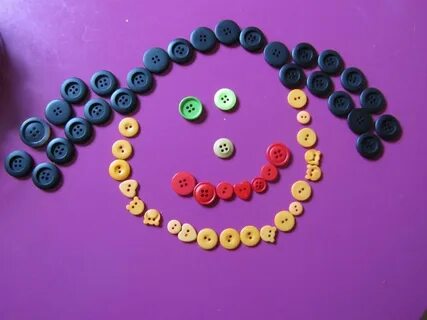